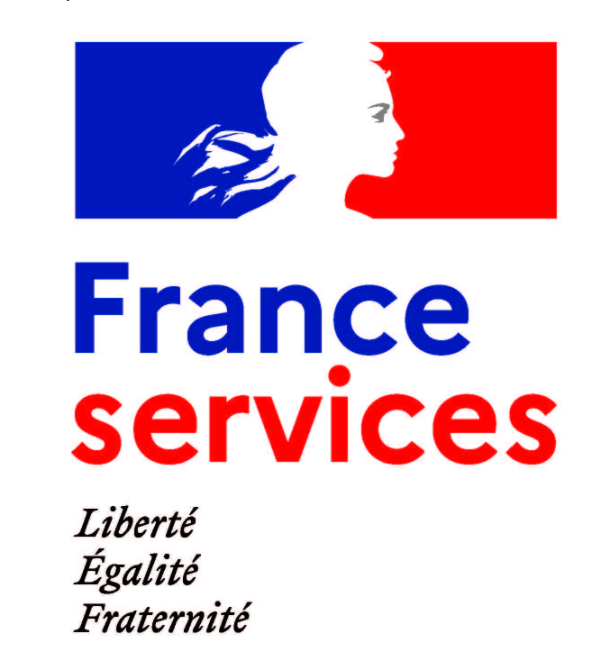 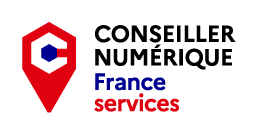 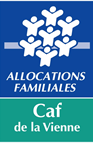 Réunion mensuelle des partenaires d’accueil Caf
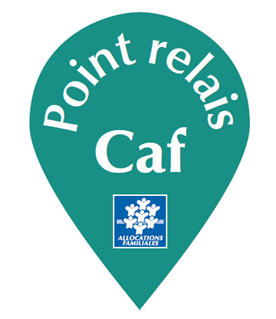 03/03/22
Ordre du jour
Présentation de l’Intermédiation financière (ARIPA)
Nouvelle agence de Châtellerault 
Campagne Vacaf
Le circuit des demandes de recours
Atelier « Caf.fr » et « Faire ma DTR » à la Caf
Questions diverses
Systématisation de l’intermédiation financière
Ordre du jour
Les missions de l’ARIPA
L’intermédiation financière 
Les enjeux
Missions ARIPAAgence de Recouvrement et d’Intermédiation des Pensions Alimentaires
Titre exécutoire
IF
ASF
Recouvrement
Communication
www.pension-alimentaire.caf.fr
 Numéro : 32 38
Quelques chiffres
En France
Les familles monoparentales représentent aujourd’hui près d’1 famille sur 4
Contre 1 sur 10 en 1975

700 000 familles monoparentales vivent sous le seuil de pauvreté
Soit 1 million d’enfants pauvres

85 % des parents des familles monoparentales sont des femmes 
54 % des dossiers de surendettement concernent des femmes seules avec enfants.

40% des enfants ont moins de 5 ans au moment des séparations.

900 000 à 1 million de parents bénéficient d’une pension alimentaire
Entre 30 et 40 % des pensions alimentaires sont totalement ou partiellement impayées
Alors qu’elles représentent 18 % des ressources des familles monoparentales.
Dans la Vienne

En 2022, 896 nouvelles familles ont bénéficié du service de recouvrement des pensions alimentaires (procédure de recouvrement engagée)

77 % des pensions impayées signalées ont été récupérées par l’ARIPA en 2022, pour un montant de  2 628 354 €
L’intermédiation financière
Qu’est ce que c’est ?
La Caf et la MSA (via la structure de l’Aripa) proposent ce service aux parents séparés concernés par la pension alimentaire, qu’il y ait impayé ou non. 

Les deux organismes peuvent être l’intermédiaire entre les deux parents
 ils collectent la pension auprès du parent qui doit la payer (le débiteur)
 et la reversent tous les mois au parent qui doit la recevoir (le créancier)

Une condition : être en possession d’un titre exécutoire
L’intermédiation financière
Les avantages
Pourquoi?
Pour qui?
Comment?
Prévenir les impayés de pension alimentaire 

Lutter contre l’appauvrissement des familles monoparentales

Apaiser la coparentalité, pour éviter que les tensions rejaillissent sur les enfants
Tous les parents disposant d’un titre exécutoire
En faisant une demande sur le site                             www.pension-alimentaire.caf.fr

Via les professionnels de la justice, sur le portail justice
Détecter dès le premier mois de survenance,  un éventuel  impayé et engager immédiatement une procédure de recouvrement 

En cas d’impayé, le parent qui élève seul son enfant percevra l’allocation de soutien familial, de 185€33 par mois et par enfant, le temps que la pension soit recouvrée
Perspectives 2023 L’intermédiation financière
Champ d’application de l’IF

Octobre 2020  	 En cas d’impayé

Janvier 2021 	 A la demande d’un parent, avec ou sans impayé
		 Sur décision du juge aux affaires familiales

Pour améliorer la qualité du service et faciliter la vie des usagers, le Gouvernement a décidé de rendre automatique et systématique l’intermédiation financière pour tous les couples séparés ou en cours de séparation

Mars 2022 	 Pour tout divorce en cours ou à venir devant la justice fixant une pension alimentaire
		Les parents n’effectuent aucune démarche. Les informations nécessaires sont transmises 	directement de la justice 			vers les services ARIPA.
		Néanmoins, tout parent disposant déjà d’un titre exécutoire peut demander la mise en place de l’intermédiation 			financière, comme précédemment

Janvier 2023 	 Pour l’ensemble des titres émis
[Speaker Notes: Un champ d’application qui évolue très vite
Depuis mars 2022, avec la systématisation, les allocataires n’ont pas à effectuer de démarche pour la mise en place de l’intermédiation financière. Les informations nécessaires à sa mise en place seront transmises directement de la justice vers les services ARIPA.
Néanmoins, tout parent disposant déjà d’un jugement ou d’un titre exécutoire pourra toujours faire appel aux services ARIPA pour mise en place de l’intermédiation financière, comme c’est le cas actuellement]
Volumétrie des dossiers d’intermédiation financière
Depuis le 1er mars 2022 (2022 uniquement)
127 démarches transmises par le tribunal judiciaire de Poitiers 
119 démarches transmises directement par les usagers
Projection 2023
730 démarches transmises par le tribunal judiciaire de Poitiers (113 déjà reçues)
Prévisions des flux fournis par la justice, et appliquant un taux de refus qui reste à confirmer (30%)
270 démarches transmises directement par les usagers
[Speaker Notes: Taux de refus plutôt autour de 22%
127+119= 246 dossiers d’IF traités de mars à décembre 2022
Prévision 2023 = 1000 dossiers d’IF]
L’intermédiation financière – Les points de vigilance
Communication
La systématisation de l’IF est désormais inscrite dans la loi. Pour autant, le service n’est pas encore connu de tous, et il est nécessaire d’accompagner les parents séparés, en particulier dans des situations de tension.

Les pensions alimentaires sont versées sur de nombreuses années. Nous encourageons les parents à y avoir recours dès la séparation, même si les relations sont bonnes, car des impayés peuvent surgir longtemps après la séparation

La mise en place de l’IF permet de repérer les impayés de pension alimentaire dès le premier mois et ainsi éviter que la dette ne se creuse
La nouvelle agence de Châtellerault
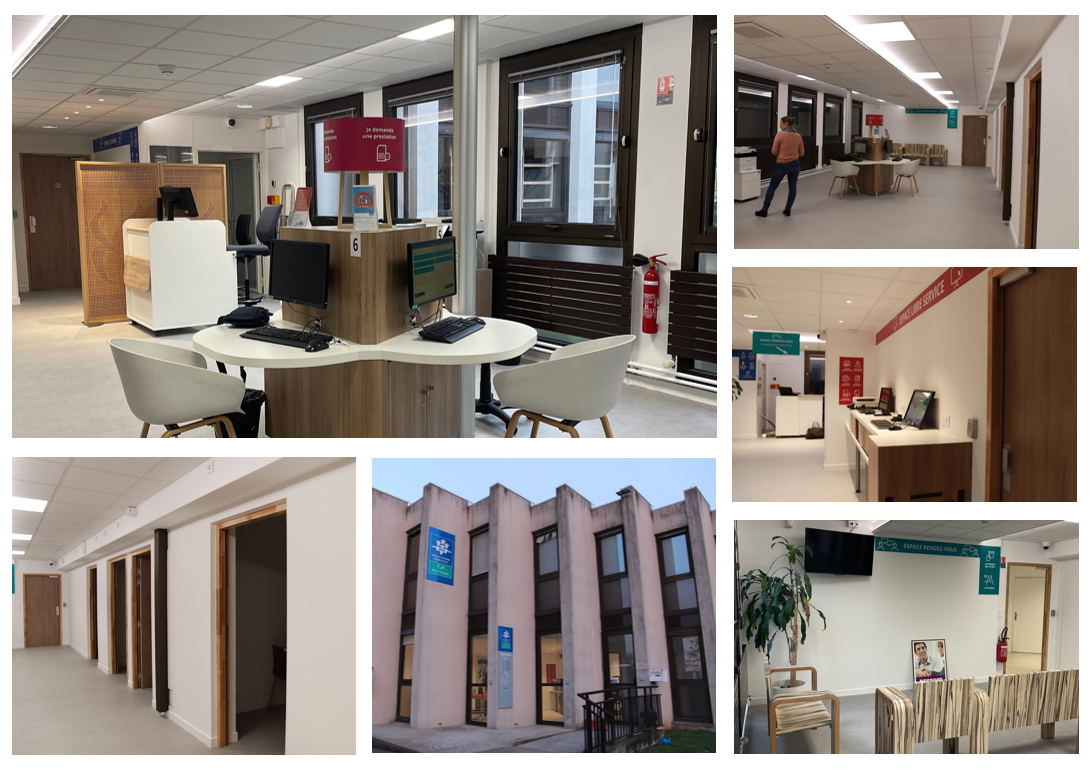 Lieu
5 boulevard de l'Envigne à Châtellerault
Les ateliers collectifs
Horaires
Le lundi mardi mercredi et vendredi de 9h00 à 12h00  et de 13h15 à 16h30
Le jeudi de 13h15 à 16h30
Services
Accueil sans rendez-vous pour le 1er niveau
Sur Rendez-vous pour être reçu par un gestionnaire (niveau 2)
Espace libre service et accompagnement Caf.fr
Action sociale sur rendez-vous
Rendez-vous Contrôleur : à l’initiative du contrôleur
Atelier collectif Caf.fr et « DTR »
Vacaf
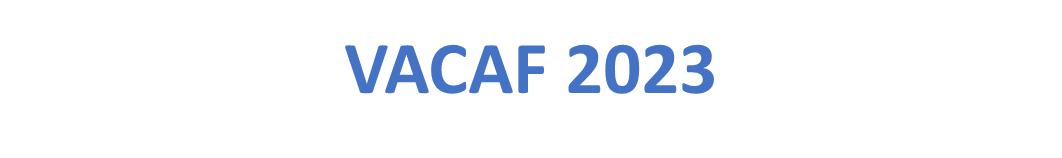 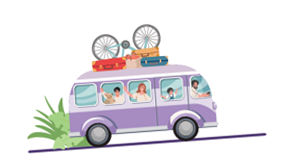 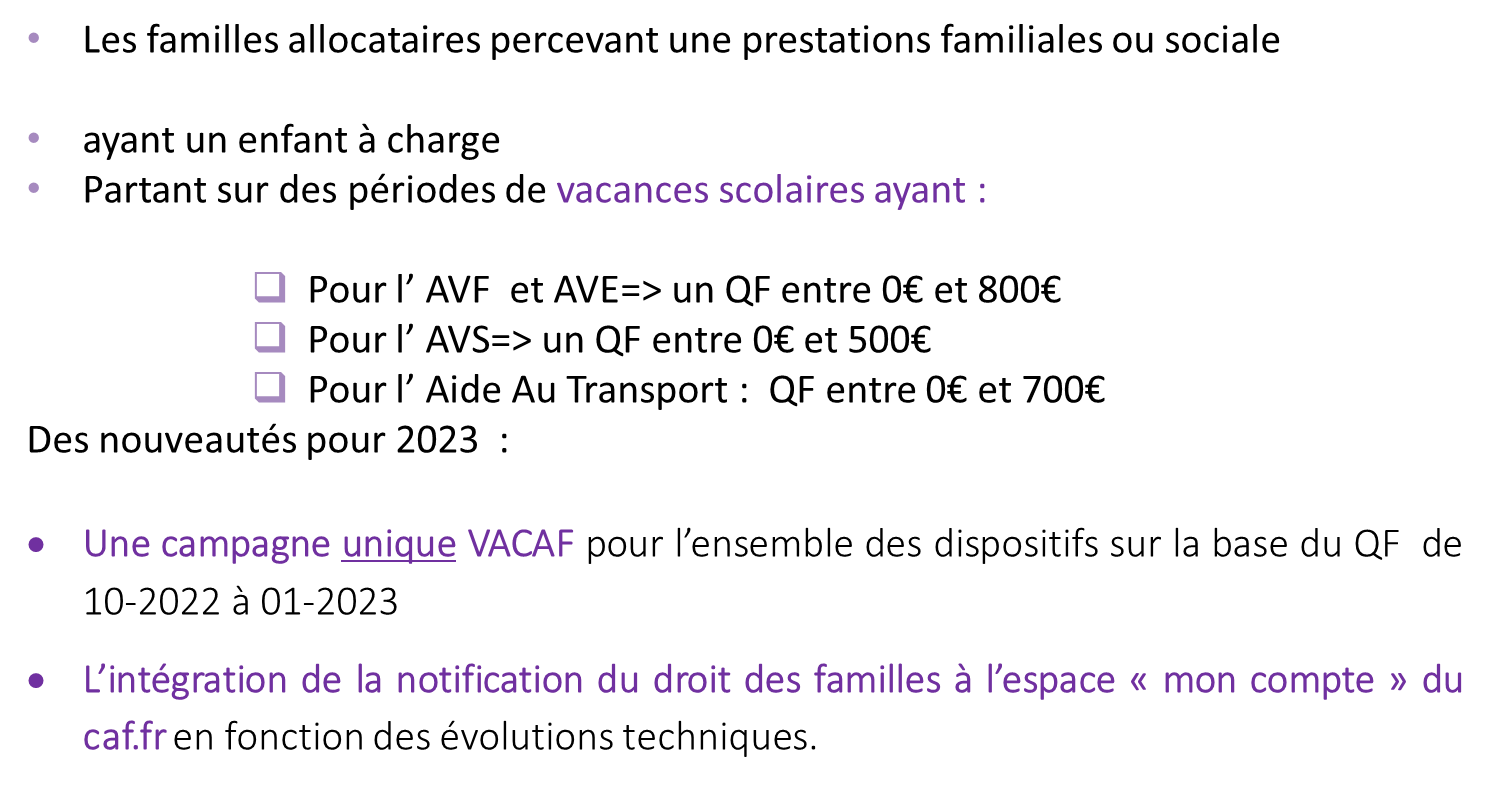 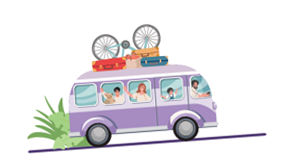 Le parcours de la famille
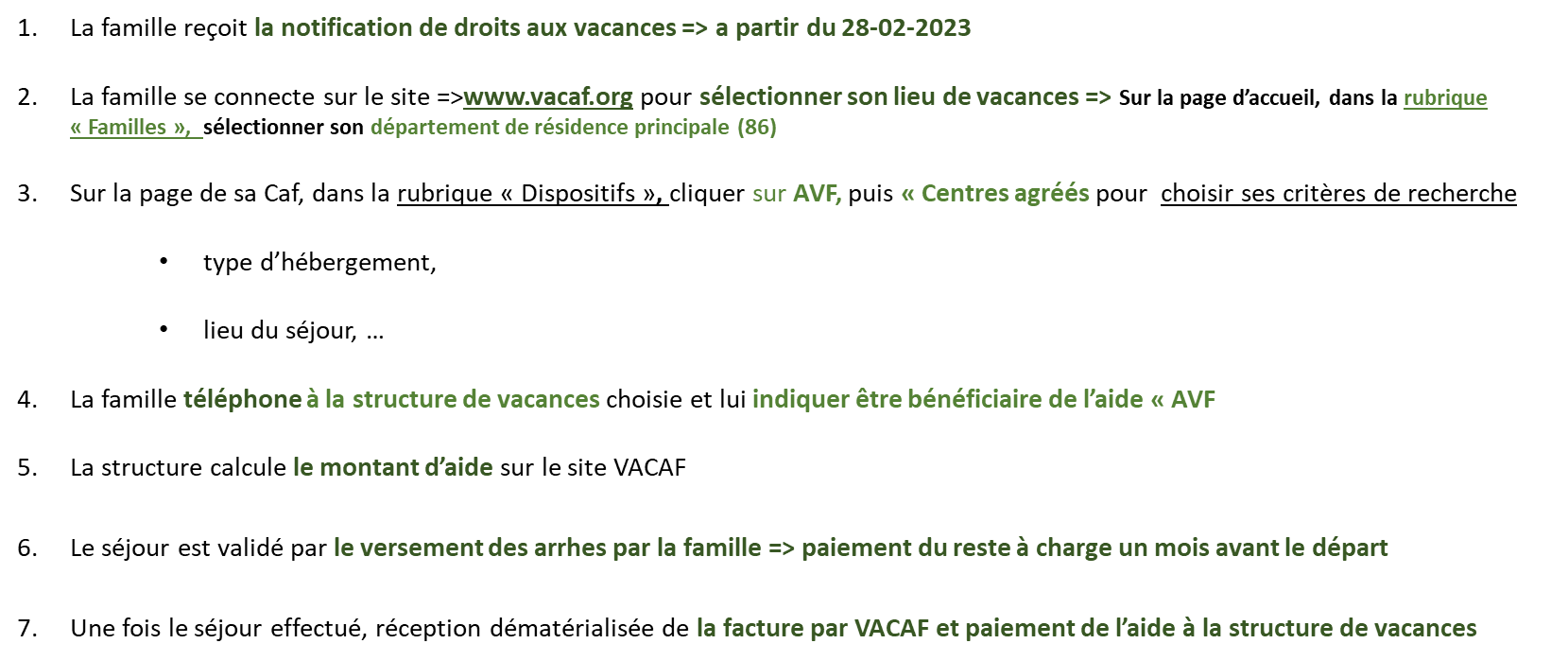 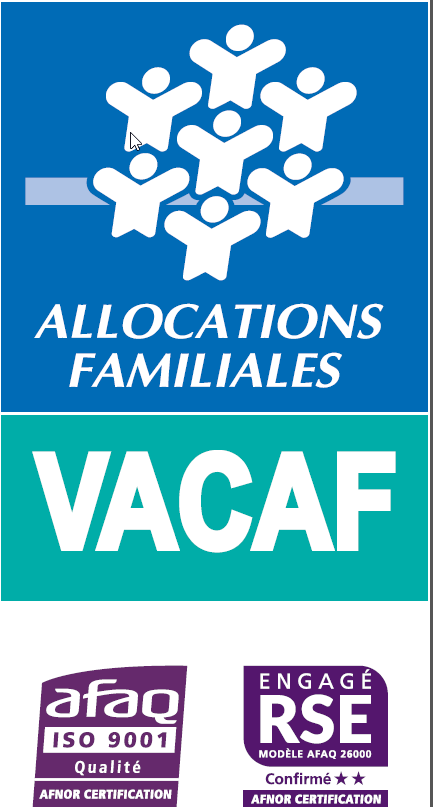 Les sollicitations des familles
Quel interlocuteur privilégier selon la demande ?
VACAF 
Information sur les séjours


Modalités pratiques d’utilisation de l’aide 

Demande de catalogue des structures de vacances

Questions sur les réservations

Disponibilité du budget
CAF DE LA VIENNE
Informations sur les droits


Critères d’attribution de l’aide

Envoi de la notification de droits

Révision des droits (ouverture de droits, majorations, …)

Demande de dérogation
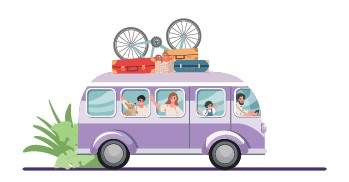 Les sollicitations des familles sur VACAF.ORG
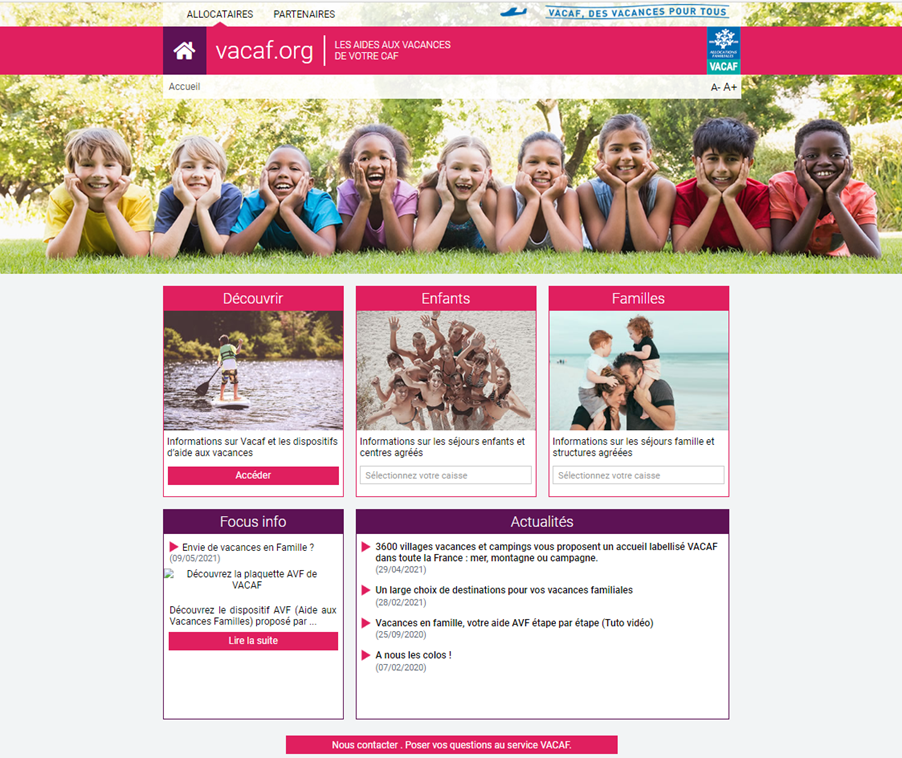 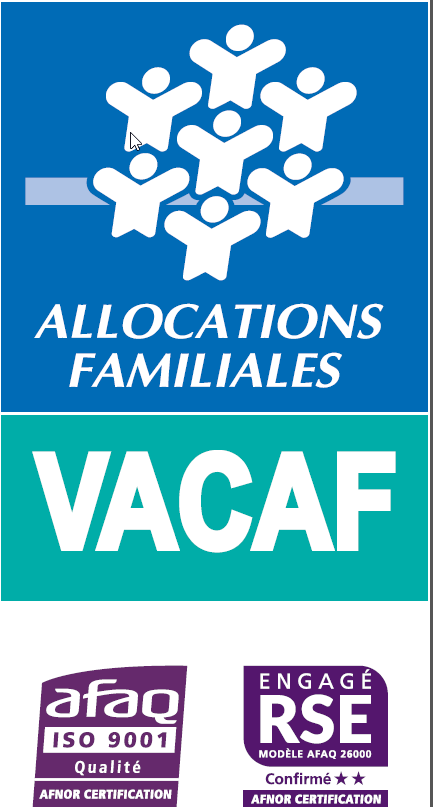 Ou trouver les infos VACAF sur le Caf.fr
Sur le Caf.fr dans les pages locales (86)=> cliquer sur «ma caf »
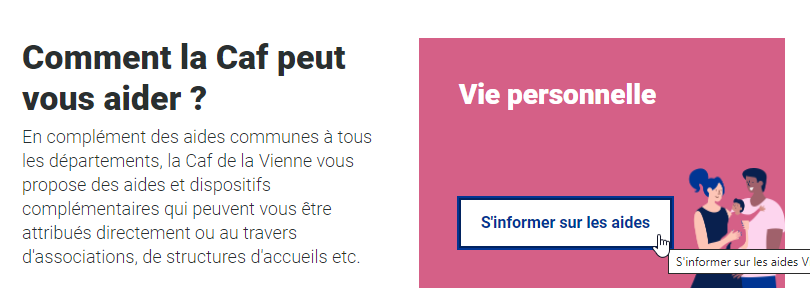 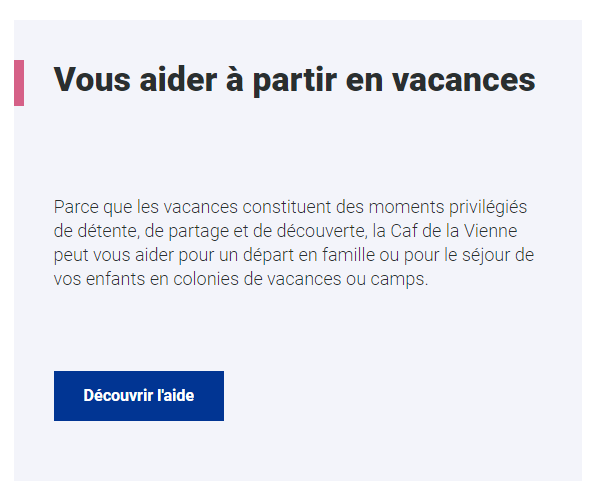 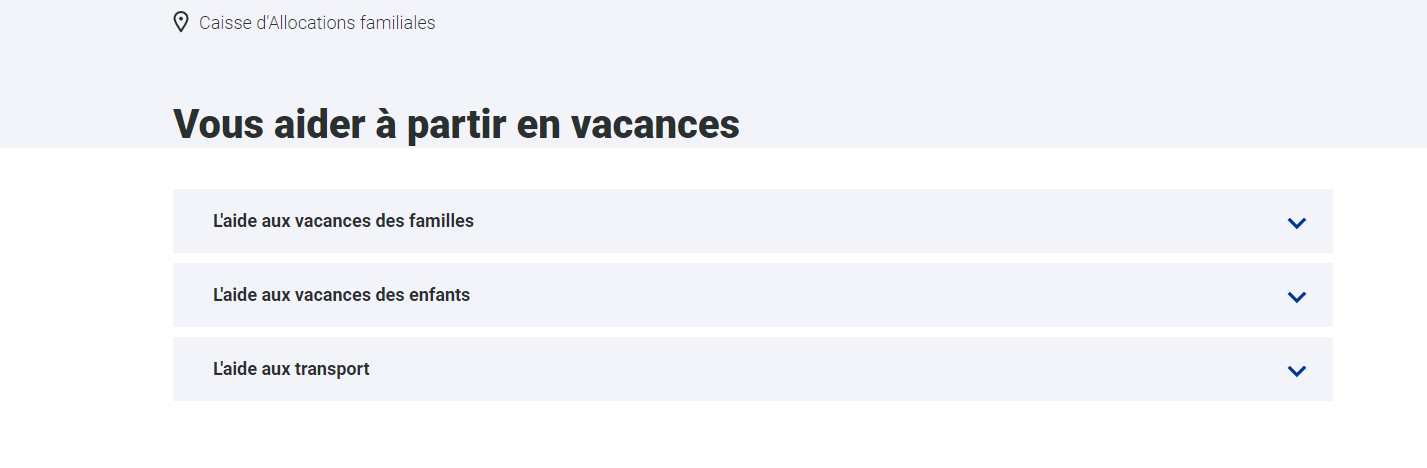 VACAF, DES VACANCES POUR TOUS
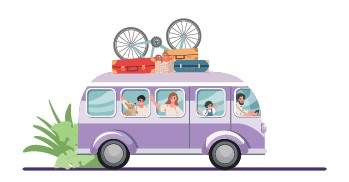 Circuit des demandes de recours
Circuit des demandes de recours
Les ateliers collectifs
[Speaker Notes: La demande de recours peut être faite sur Caf.fr espace mon compte par mail, ou par courrier libre, dans un délai de deux mois après réception de la notification de modification de droit ou refus.
Les recours sont vus au minima au jour le jour, pour permettre l'éventuelle suspension d'un recouvrement de créance
La demande est transmise à la commission pour étude du cas. Elle se réunit toute les 6 semaines environ. Tant que le dossier n'est pas passée en commission, la créance reste suspendue,
La commission rend sa décision d'accord de remise totale, partielle ou refus de remise de dette 
Les notifications des décisions sont adressées par pli postal : -	en pli simple quand il s’agit d’une demande de remise de dette-	en pli recommandé quand il s’agit d’une contestation d’indus ou de droitElles sont numérisées dans le dossier pour traçabilité]
Ateliers collectifs : Caf.fr et Faire ma DTR
Ateliers Collectifs à la Caf:2 thématiques : Découverte du caf.frFaire ma DTR
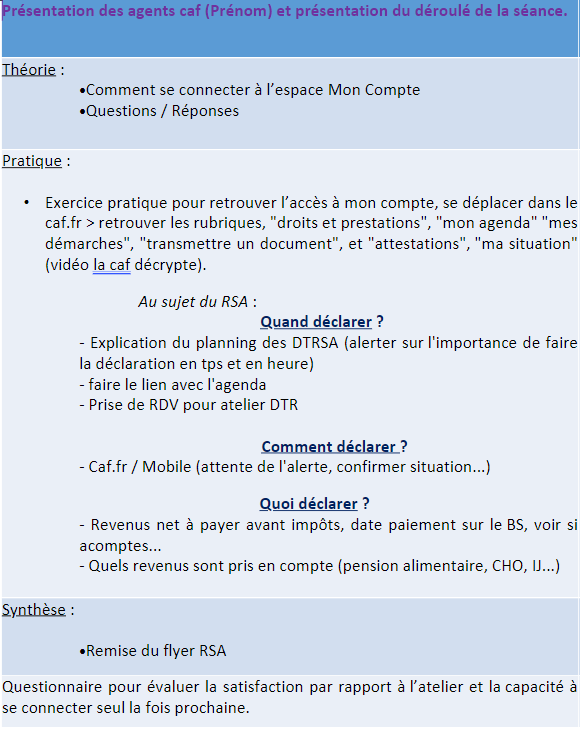 Questions diverses
Calendrier des prochaines réunions
Merci pour votre participation